Solunum Sisteminde Nükleer Tıp Uygulamaları
Akciğer perfüzyon sintigrafisi: 
   Tc-99m ile bağlı makroagregat Albümin partikülleri (Tc99m MAA) enjekte edilir. 
Partiküller ilk geçişte akciğer kapiller ve prekapiller arteriyollerde geçici mikroemboli oluştururlar.
Tc99m ile işaretli enjekte edilen partikül sayısı tüm akciğerdeki arteriyollerin 1/1000’i oranındadır 
Oran olarak çok düşük miktarda verildiklerinden pulmoner emboli şüphesi olan bir hastada nefes darlığı yaratmadan güvenilir olarak kullanılabilmektedirler.
Akciğer perfüzyon sintigrafisi
Radyofarmasötik pulmoner kan akımı ile doğru orantılı olarak tüm akciğerde dağılır ve akciğerler görünür hale gelir. 
Oturarak veya yatarak toraksın ön, arka, her iki arka oblik ve lateral görüntüler alınır. 
Endikasyonları: 
pulmoner emboli
post operatif akciğer volümünün hesaplanması, 
sağdan sola şantların araştırılması .
Akciğer ventilasyon sintigrafisi
Pulmoner emboli tanısı için akciğer perfüzyon sintigrafisinin özgüllüğünü arttırmak amacıyla yapılır. 
Xenon-133 gibi radyoaktif gazlar veya radyoaktif aerosoller (Tc99mDTPA) kullanılır. 
Solunum işlemi bitince hasta ventilasyon sintigrafisi için çekime alınır.
Akciğer perfüzyon-ventilasyon sintigrafisi
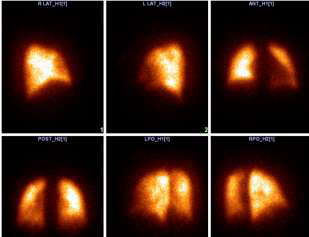 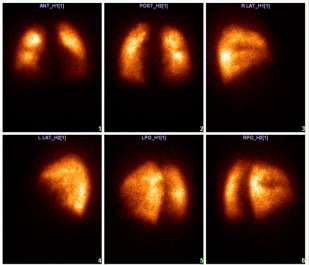 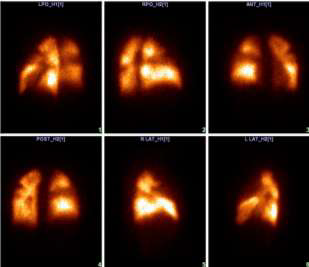 Avantajları: 
Böbrek yetmezliği ve iyot allerjisi olan hastalarda kullanılabilir. 
Periferik yerleşimli pulmoner emboli odaklarını gösterebilir 
Radyasyon dozu düşüktür 
BT: 8-10 mSv
Sintigrafi:0.3-2 mSv
Gebelerde kullanılabilir
AKCİĞER KANSERİNDE PET/BT UYGULAMALARI
Soliter pulmoner nodül
Akciğer Kanseri
Mezotelyoma

Tanı/Evreleme 
Yeniden evreleme (nüks?)
Tedavi yanıtının değerlendirilmesi
KT: en erken 2-4 haftada
RT: en erken 3 ayda
AKCİĞER KANSERİNDE PET/BT UYGULAMALARI
SPN (ayırıcı tanı)
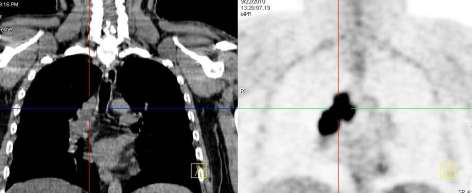 Akciğer kanseri
(evreleme)
Gastrointestinal Sistem Uygulamaları
TÜKÜRÜK BEZİ SİNTİGRAFİSİ
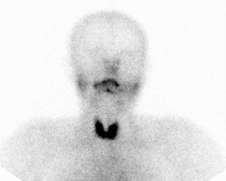 Radyofarmasötik : Tc-99m perteknetat 
Endikasyonları: Akut parotit, Warthin tümörü, oksifilik adenom, Sjögren sendromu, süpüratif parotidler, radyoterapi, obstrüksiyon, kronik siyaladenit
Özefagus Transit Zamanı Sintigrafisi
Gastrointestinal Sistem Uygulamaları
GASTROÖZEFAGEAL REFLÜ SİNTİGRAFİSİ
Gastrointestinal Sistem Uygulamaları
MİDE BOŞALMA SİNTİGRAFİSİ
Sıvı faz
Katı faz
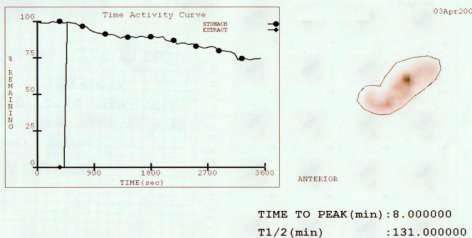 Gastrointestinal Sistem Uygulamaları
Hepatosit fonksiyonları ve safranın karaciğerden barsaklara geçişini eş zamanlı ve noninvaziv olarak değerlendiren fonksiyonel görüntüleme yöntemi 
iv. yolla verilen RF billüribine benzer şekilde hepatositler tarafından tutulur ve karaciğerde konjuge olmadan safra yollarına atılarak barsaklara geçer 

Endikasyonları: 
Bilyer atrezi/ neonatal hepatitin ayırıcı tanısı,
akut kolesistit,
duodeno gastrik reflü
safra sızıntılarının saptanması
Safra kesesi fonksiyonlarının değerlendirlmesi
SAFRA YOLLARI SİNTİGRAFİSİ
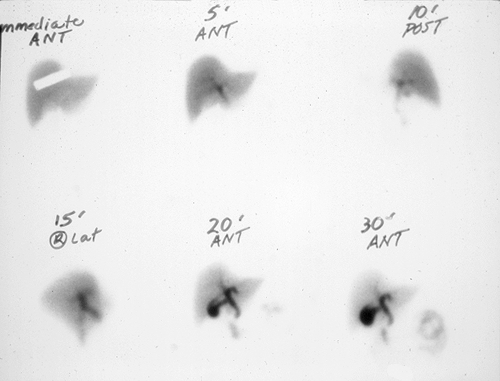 Gastrointestinal Sistem Uygulamaları
GASTROİNTESTİNAL SİSTEM KANAMA SİNTİGRAFİSİ
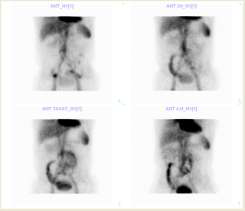 RF: 
Tc-99m ile işaretli eritrosit
Tc-99m ile işaretli sulfur kolloid
Gastrointestinal Sistem Uygulamaları
Meckel sintigrafisi
Meckel divertikülü, omfalomezenterik kanalın tam kapanmaması sonucu oluşan, nadir görülen (%3) embriyolojik bir kalıntıdır. 
Genellikle distal ileumda bulunur.
%10-60 arasında değişen oranlarda divertikülde ektopik mukoza (en sık mide) görülebilir. 
Ektopik mide mukozasının asid ve pepsin üretimi sonucunda mukozal hasar ve kanama meydana gelebilir. 
Meckel divertikülü kanaması herhangi bir yaşta ortaya çıkabilir
En sık bebekler ve küçük çocuklarda alt GİS kanamasına sebep olur.
Bebeklerde alt GİS kanaması yapan sebeplerin başında gelir.
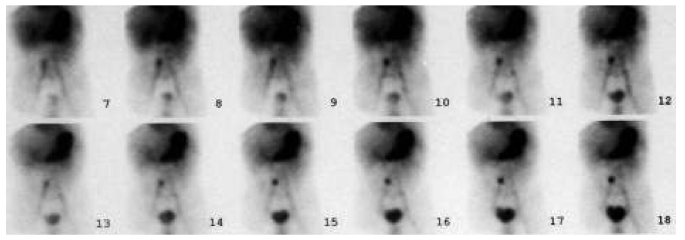 Gastrointestinal Sistem Uygulamaları
SELEKTİF DALAK SİNTİGRAFİSİ
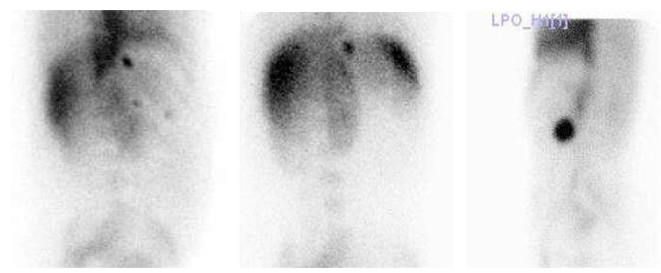 KARACİĞER-DALAK SİNTİGRAFİSİ